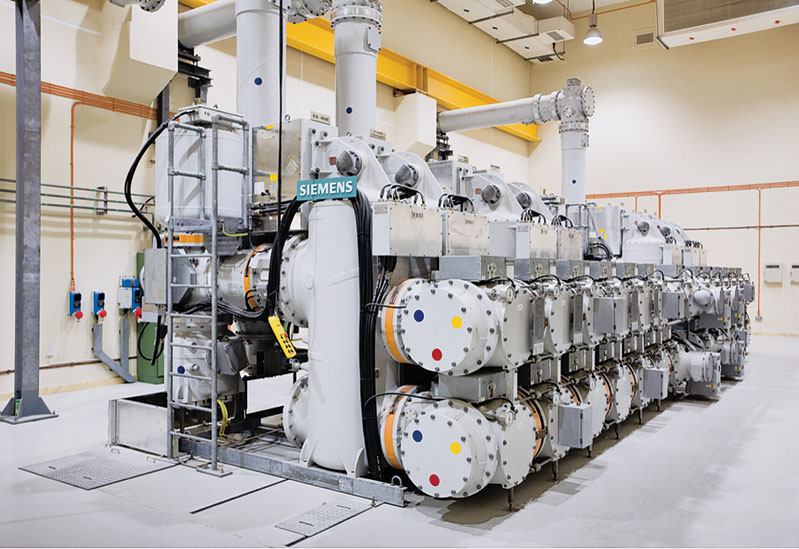 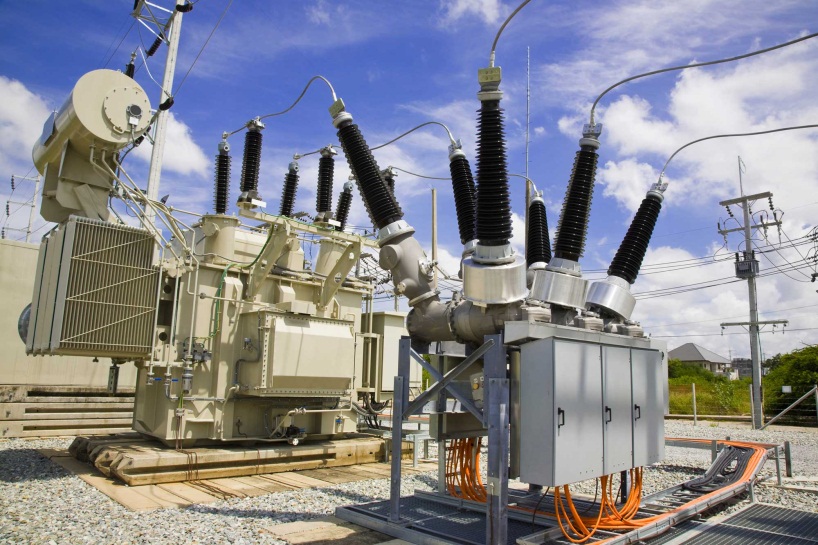 Электрооборудование промышленности
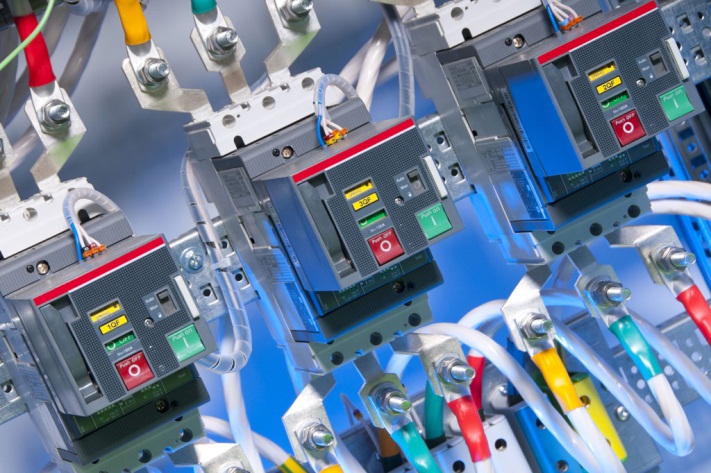 ЛЕКЦИЯ № 9 Взрывоопасные установки на производстве
Автор к.т.н., доцент Сидоров А.Е.
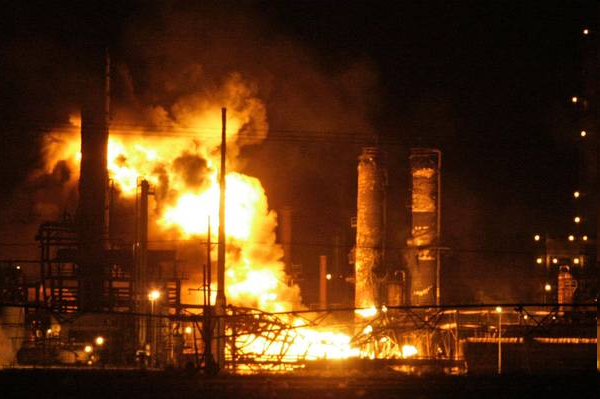 ВЗРЫВООПАСНЫЕ УСТАНОВКИ
Взрывоопасные установки, их классификация. Маркировка электрооборудования.
1. Общие сведения о пожарах и взрывах
1.1 Пожары и взрывы. Их классификация.
	Пожары и взрывы являются распространенными чрезвычайными событиями в индустриальном обществе. Пожары и химические взрывы объединяет то, что в их основе лежит процесс горения. Отличие взрыва от пожара заключается в том, что при взрыве скорость распространения пламенного горения достигает 10-100 м/с, температура – несколько тысяч градусов, давление газов (в ударной волне) возрастает во много раз.
1.1.1 Пожар — неуправляемое, несанкционированное горение веществ, материалов и газо-воздушных смесей вне специального очага, приносящее значительный материальный ущерб, поражение людей на объектах и подвижном составе, которое подразделяется на наружные и внутренние, открытые и скрытые.
Причины возникновения пожаров
неосторожное обращение с огнём;
несоблюдение правил эксплуатации производственного оборудования и электрических устройств;
самовозгорание веществ и материалов;
грозовые разряды;
поджоги;
неправильное пользование газовой плитой;
cолнечные лучи, действующие через различные оптические системы.
Виды пожаров по месту возникновения
пожары на транспортных средствах;
степные и полевые пожары;
подземные пожары в шахтах и рудниках;
торфяные и лесные пожары;
пожары в зданиях и сооружениях: 
наружные (открытые), в них хорошо просматриваются пламя и дым;
внутренние (закрытые), характеризующиеся скрытыми путями распространения пламени;
домашние пожары(бытовые).
Зоны пространства, охваченного пожаром
зона активного горения (очаг пожара);

зона теплового воздействия;

зона задымления.
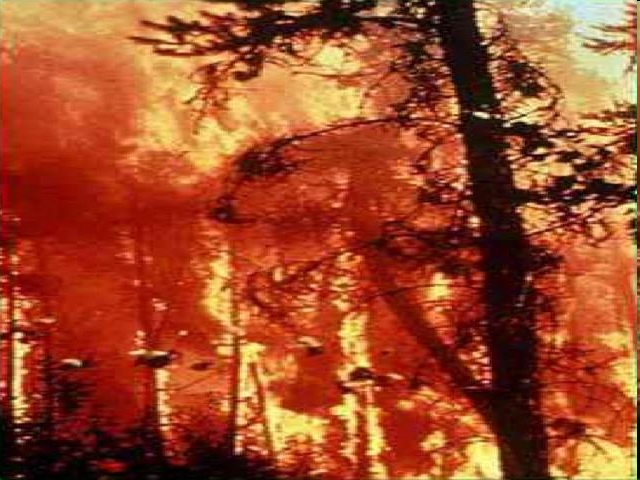 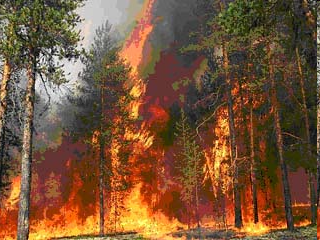 Виды пожаров
Существует пять видов пожаров:
1. Горение твёрдых веществ – к этой категории относится дерево, текстиль, резина и так далее. Когда подобное вещество достигает своей точки возгорания, оно разлагается на химические элементы, часть из которых соединяется с кислородом и воспламеняется.
2. Горение жидких веществ – к этой категории относятся такие горючие жидкости как бензин, соляр, алкоголь, смола и так далее.
3. Горение, связанное с электротоком – любой пожар, в котором электричество играет активную или пассивную роль.
4. Горение газов - к этой категории относятся все горючие газы: водород, ацетилен и т.д. Горючие газы в определённых смесях способны привести к взрыву.
5. Горение лёгких металлов - к этой категории относятся такие металлы как магний, литий и алюминий, а также их сплавов.
1.1.2  Взрыв  — физический или химический быстропротекающий процесс с выделением значительной энергии в небольшом объёме (по сравнению с количеством выделяющейся энергии), приводящий к ударным, вибрационным и тепловым воздействиям на окружающую среду и высокоскоростному расширению газов.
Параметры взрывчатых веществ
В следующей таблице для трёх ВВ приведены суммарные химические формулы и основные 

	детонационные параметры: удельная энергия взрыва Q, начальная плотность p, скорость детонации D, давление P и температура T на момент завершения реакции.
ВВ	           Q ккал/кг    p,  г/см3   D, км/с     P, ГПа         T, K
ТНТ		 1,0	     1,64	          7,0	 21	     3600
Гексоген	 1,3	     1,8	          8,8	 34	     3900
БТФ		 1,4	     1,9	          8,5	 33	     510
БТФ -  бензотрифуроксан
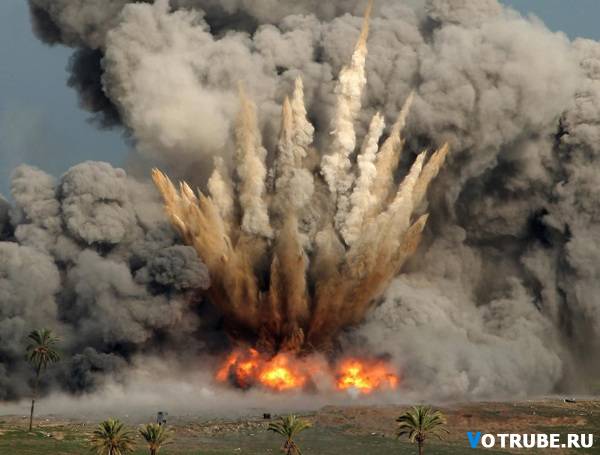 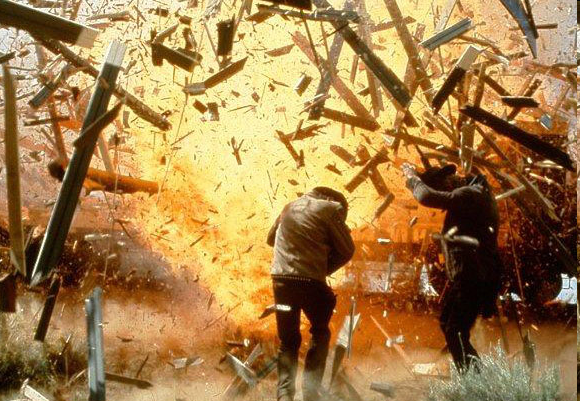 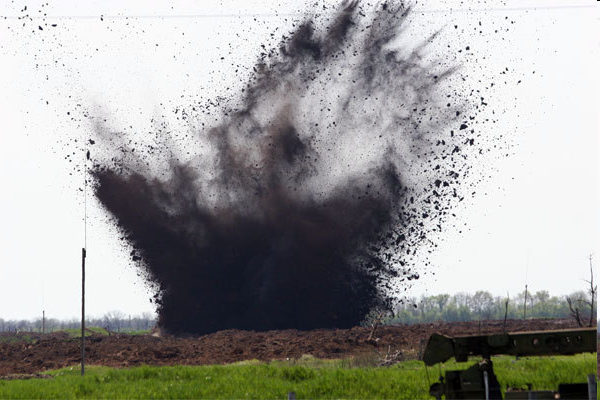 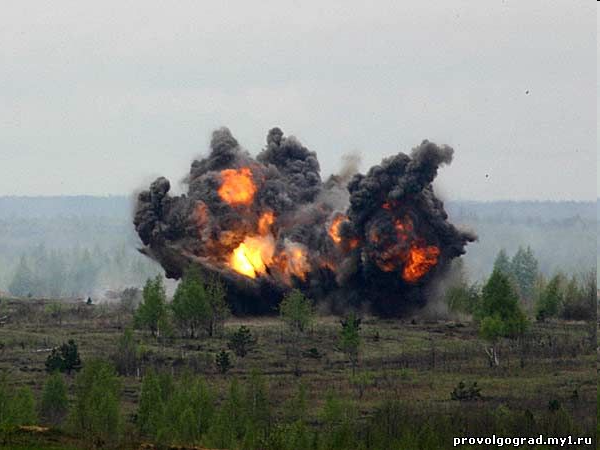 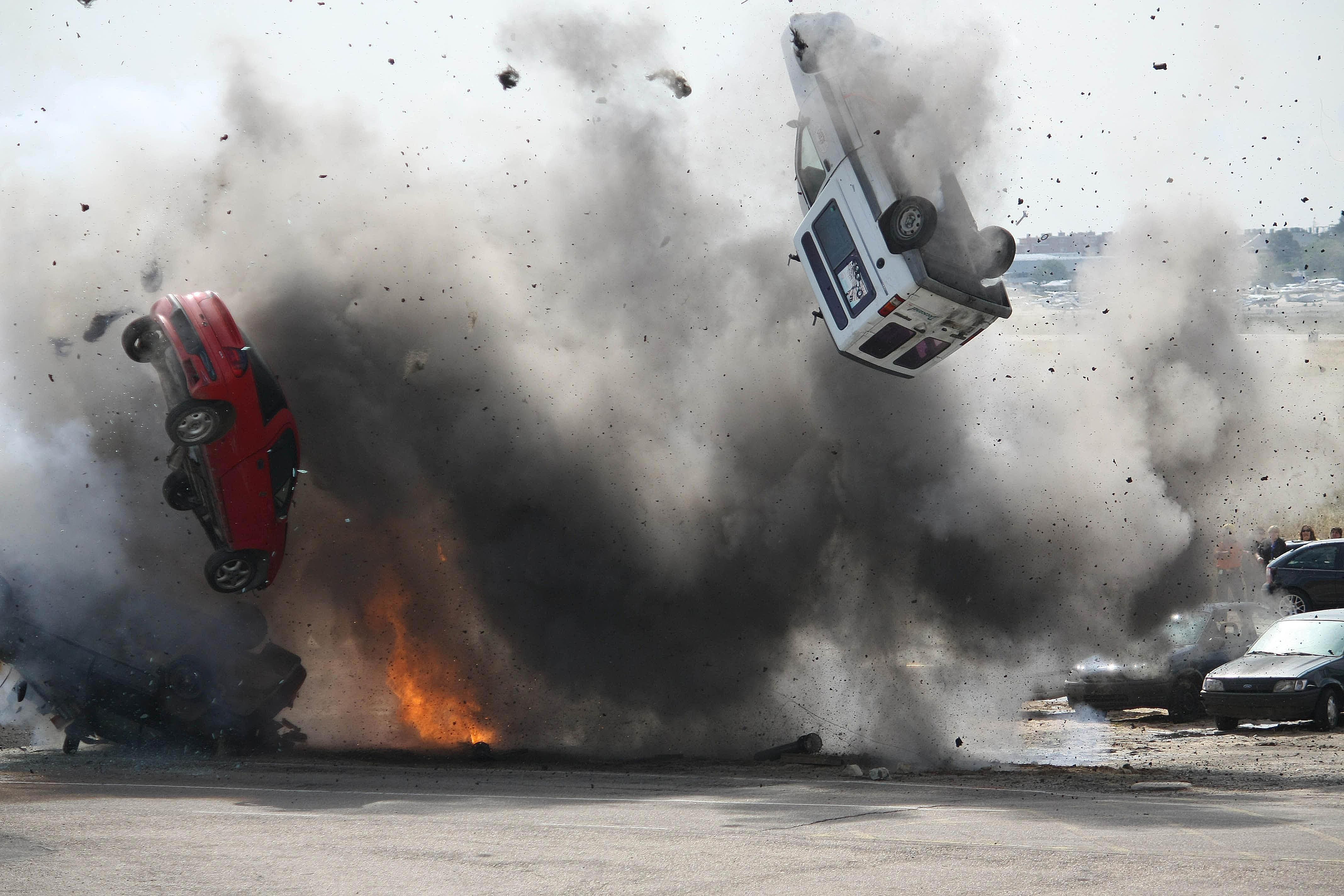 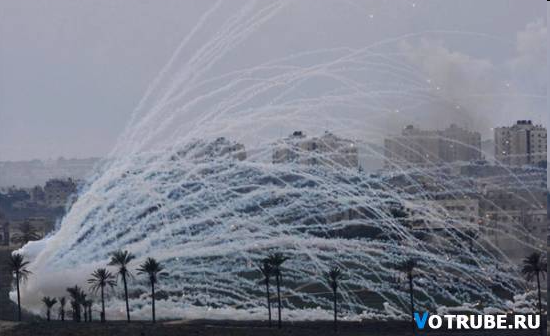 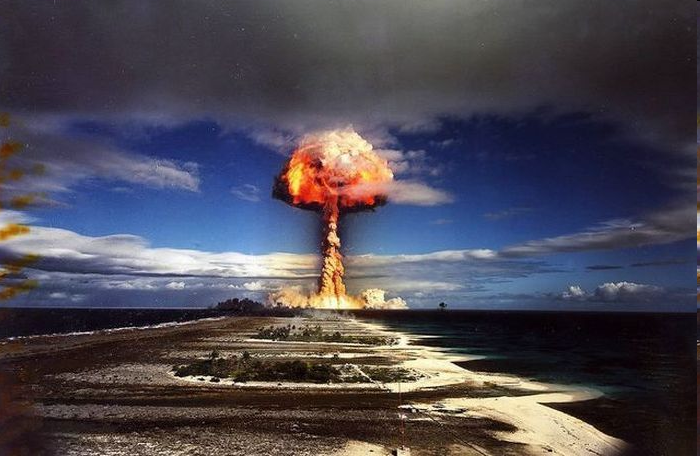 Классификация взрывов по происхождению выделившейся энергии:
— химические;
— физические;
— взрывы ёмкостей под давлением (баллоны, паровые котлы);
— взрыв расширяющихся паров вскипающей жидкости ;
— взрывы при сбросе давления в перегретых жидкостях;
— взрывы при смешивании двух жидкостей, температура одной из которых намного превышает температуру кипения другой;
— кинетические (падение метеоритов);
— ядерные ;
— электрические (например, при грозе).
Взрывы на предприятиях промышленности: деформация, разрушение технологического оборудования, энергосистем и транспортных линий, обрушение конструкций и фрагментов помещений, утечка токсических соединений и ядовитых веществ. 

Взрывоопасные технологические линии: 
Зерновые элеваторы: пыль, 

Мельничные комбинаты: мука, 

Химические предприятия: углеводороды, окислители.
 Кроме кислорода окислителями являются  кислородосодержащие соединения (перхлорат, селитра, порох, термит), отдельные химические элементы (фосфор) 

АЗС и нефтеперерабатывающие комплексы: пары и аэрозоли углеводородов.
Зоны действия взрыва:
Центр взрыва
Зона 1 - зона действия детонационной волны;
Зона 2 – зона действия продуктов взрыва;
Зона 3(а,б,в) – зона действия воздушной ударной волны:
 3а – сильных разрушений,
 3б – средних разрушений,
3в – слабых разрушений.
3а
3б
1
2
3в
2. Взрывоопасные установки, их классификация
2.1 Взрывоопасные установки
	Электроустановками называют всю совокупность агрегатов, обеспечивающих производство и работу электрической энергии. К этим агрегатам можно отнести не только основное и вспомогательное оборудование, машины, линии и аппараты, но также и те помещения и специальные сооружения, где это оборудование установлено. Все это в совокупности и создает, трансформирует, передает, преобразует, распределяет электроэнергию в здании или сооружении.
Электроустановки можно разделить, в первую очередь, по способу размещения - внутри или снаружи здания. Размещение их всегда учитывается, в том числе, когда составляется проект электроснабжения  здания или сооружения. Те, которые открыты для атмосферного воздействия, называются открытыми (наружными) электроустановками. К ним относятся и установки, которые защищены с помощью навесов, сетчатых ограждений и т.п.
К электроустановкам закрытого типа (внутренним электроустановкам), соответственно, следует отнести агрегаты, надежно спрятанные от погодных условий размещением внутри здания, сооружения.
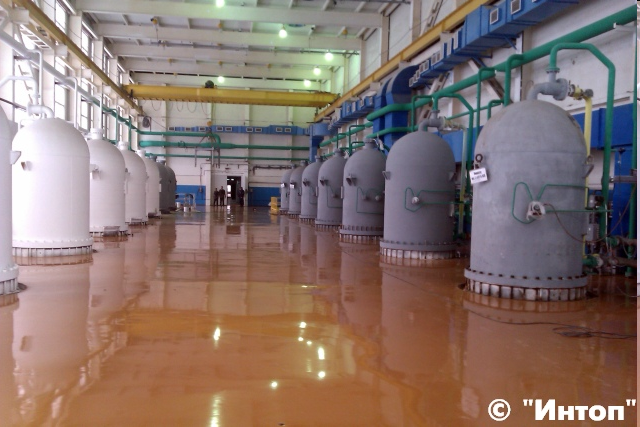 Для макроклиматического района с умеренным климатом У  (N)  

Для макроклиматических районов с умеренным и холодным климатом УХЛ (NF)
  
Для макроклиматического района с влажным тропическим климатом ТВ  (ТН)
 
Для макроклиматического района с сухим тропическим климатом ТС  (ТА)  

Для макроклиматических районов как с сухим, так и с влажным тропическим климатом Т  (Т)  

Для всех макроклиматических районов на суше, кроме макроклиматического района с очень холодным климатом  (общеклиматическое исполнение) О (U)
Электроустановки во взрывоопасных зонах
Взрывоопасная установка - отдельный технологический аппарат или совокупность технологического оборудования, в которых сохраняются или непосредственно используются в технологическом процессе горючие газы, ЛВЖ, ГЖ, горючая пыль или волокна в количестве, способном создавать взрывоопасную зону.
Условия возникновения взрыва
2.2 Классификация отдельных взрывоопасных установок:

1. Окрасочные производства.
2. Производства, связанные с обращением газообразного водорода.
3. Зарядные помещения зарядных станций передвижных тяговых аккумуляторных батарей.
4. Стационарные кислотные аккумуляторные батареи.
5. Котельные и утилизационные установки.
6. Вентиляционные системы.
7. Аммиачные производства.
Классификация по ПУЭ:
Зоны класса В - I — зоны, расположенные в помещениях, в которых выделяются горючие газы или пары ЛВЖ в таком количестве и с такими свойствами, что они могут образовать с воздухом взрывоопасные смеси при нормальных режимах работы.
Зоны класса В-Iа — зоны, расположенные в помещениях, в которых при нормальной эксплуатации взрывоопасные смеси горючих газов  не образуются, а возможны только в результате аварий или неисправностей.
Зоны класса В-Iб — зоны, расположенные в помещениях, в которых при нормальной эксплуатации взрывоопасные смеси горючих газов или паров ЛВЖ с воздухом не образуются, а возможны только в результате аварий или неисправностей и которые отличаются одной из следующих особенностей(ГОСТ 12.1.005-88).
Зоны класса В-Iг — пространства у наружных установок: технологических установок, содержащих горючие газы или ЛВЖ, надземных и подземных резервуаров с ЛВЖ или горючими газами (газгольдеры), эстакад для слива и налива ЛВЖ, открытых нефтеловушек, прудов-отстойников с плавающей нефтяной пленкой и т.п.
Однако, постановлением Госстандарта России от 9 декабря 1999 г. N 499-ст принят и введен в действие ГОСТ Р 51330.9-99 "Электрооборудование взрывозащищенное. Часть 10. Классификация взрывоопасных зон"*(45), содержащий полный аутентичный текст международного стандарта МЭК 60079-10-95 "Электрооборудование взрывозащищенное. Часть 10. Классификация взрывоопасных зон" с дополнительными требованиями, учитывающими потребности экономики страны.
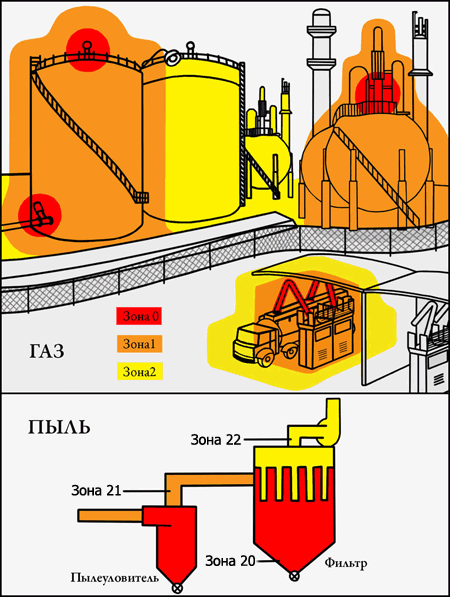 Классификация взрывоопасных зон

       Класс взрывоопасной зоны, в соответствии с которым производится выбор электрооборудования, определяется технологами совместно со специалистами проектной или эксплуатирующей организации. 
       Нормативные документы содержат определение геометрических размеров каждого класса зон.
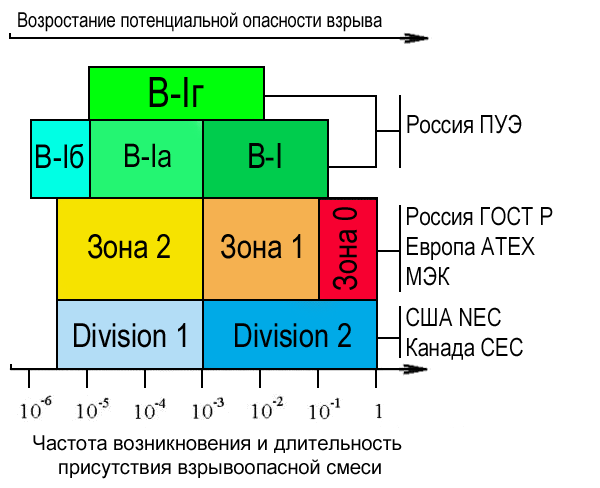 3. Маркировка электрооборудования
Пример маркировки ГОСТ Р для Категории смеси II по газу: 1ExdIIAT3
1 	Ex 	d 	IIA 	T3 
 Знак уровня взрывозащиты
 Знак соответствия стандартам 
 Знак вида  взрывозащиты 	
 Знак подгруппы  (категория смеси) 	
 Знак температурного класса  (группа смеси)
ЭЛЕКТРОУСТАНОВКИ ВО ВЗРЫВООПАСНЫХ ЗОНАХ
Взрывозащищенное электротехническое оборудование - электротехническое изделие специального назначения, в котором предусмотрены конструктивные меры по снижению или устранению возможности воспламенения окружающей взрывоопасной среды при его эксплуатации.

Взрывонепроницаемая оболочка вида "d" - оболочка, которая выдерживает давление взрыва внутри, а также исключает возможность его распространения из оболочки в окружающую взрывоопасную среду. 

Искробезопасная электрическая цепь - электрическая цепь, выполненная так, что электрический разряд или нагревание не способны воспламенить взрывоопасную среду в условиях специальных испытаний. 

Защита вида "е" - вид взрывозащиты, означающий, что в электрооборудовании или в его частях нет нормально искрящихся деталей и приняты меры дополнительно к использованным в электрооборудовании общего назначения, затрудняющие появление опасного нагревания, электрических искр и дуг.
02.12.2020
46
ЭЛЕКТРОУСТАНОВКИ ВО ВЗРЫВООПАСНЫХ ЗОНАХ
Защита "масляное заполнение оболочки" вида "о" - вид взрывозащищенного электрооборудования, при котором оболочка электрооборудования заполняется маслом или жидким негорючим диэлектриком. 

Защита "заполнение или продувка оборудования избыточным давлением" вида "р" - вид взрывозащиты электрооборудования, при котором оболочка электрооборудования заполняется или продувается избыточным давлением воздуха или инертного газа. 

Защита "кварцевое заполнение оболочки" вида "q" - вид взрывозащиты электрооборудования, при котором оболочка электрооборудования заполняется кварцевым или другим негорючим порошком. 

Защита "герметизация вида "т" - вид взрывозащиты электрооборудования, при котором любая его часть, способная воспламенить взрывоопасную среду искрением или нагреванием, заключена в компаундную оболочку. 

Специальный вид взрывозащиты "s" - взрывозащита, основанная на принципах, отличающихся от вышеприведенных в пунктах 4.2.31-4.2.37, но признанных достаточными для ее обеспечения.
02.12.2020
47
ЭЛЕКТРОУСТАНОВКИ ВО ВЗРЫВООПАСНЫХ ЗОНАХ
Специальный вид взрывозащиты "п" - электрооборудование, отвечающее требованиям стандартов относительно электрических приборов, которые в нормальном режиме эксплуатации не имеют горячих поверхностей, способных вызвать возгорание, а также не создают электрических дуг и не искрят. Электрические параметры (напряжение, ток, индуктивность и емкость) в их цепях, включая кабели, не превышают значений, указанных в ГОСТ 22782.5 с коэффициентом 1. 

Электрооборудование с этим видом взрывозащиты следует применить для взрывоопасных зон класса 2.
02.12.2020
48
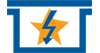 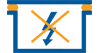 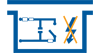 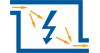 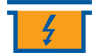 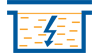 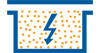 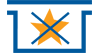 4. Способы прокладки кабелей во взрывоопасных помещениях и установках
Во взрывоопасных зонах всех классов применяют кабели с поливинилхлоридной, резиновой и бумажной изоляцией в поливинилхлоридной, резиновой и свинцовой оболочках и провода с поливинилхлоридной и резиновой изоляцией в водогазопроводных трубах. Применение кабелей и проводов с полиэтиленовой изоляцией и кабелей в полиэтиленовой оболочке во взрывоопасных зонах всех классов запрещается.
Кабели для прокладки во взрывоопасных зонах
Во взрывоопасных зонах классов В-I и В-Iа применяют кабели и провода только с медными жилами; в зонах классов В-I6, В-Iг, В-Iа и В-II — кабели и провода с алюминиевыми жилами и кабели в алюминиевой оболочке. Во взрывоопасных зонах всех классов не применяют неизолированные (голые) проводники, в том числе токоподводы к кранам, электроталям и т. п.
Способы прокладки проводов и кабелей во взрывоопасных зонах
Способы прокладки проводов и кабелей выбирают исходя из рекомендаций ПУЭ. В силовых сетях напряжением до 1 кВ для зануления или заземляющих применяют специальную четвертую жилу кабеля или провода.
В зонах классов В-I, В-Iа, В-II и В-IIа проходы открыто проложенных одиночных кабелей сквозь стены и перекрытия выполняют через заделанные в них отрезки труб, конец которых уплотняют трубным сальником. При переходе кабелей в смежное взрывоопасное помещение трубные сальники устанавливают со стороны взрывоопасного помещения более высокого класса, а при одинаковых классах помещений — со стороны помещения, содержащего взрывоопасные смеси более высокой категории и группы.
При необходимости защитить провода и кабели от механических или химических воздействий их заключают в стальные водогазопроводные трубы. Для соединений, ответвлений и протягивания проводов и кабелей в стальных трубах применяют чугунные взрывозащищенные коробки серии В (фитинги).
В сырых помещениях трубопроводы прокладывают с уклоном в сторону соединительных и протяжных коробок, а в особо сырых помещениях и снаружи — в сторону специальных водосборных трубок. В сухих и влажных помещениях уклон в сторону коробок делают только там, где может образоваться конденсат. тора; прокладку силовых и контрольных кабелей, сети освещения по подготовительным трассам, разделку и подсоединение кабелей и проводов.
Спасибо за внимание